Wireshark – Introduction
Wire 1

Due date: Friday, October 30th
Outline
Overview
Introduction
Packet Sniffer
Lab and Grading
Overview
First of series of “sniffer” labs 
This one designed to get you familiar with the Wireshark packet capture tool
Work through a “cook-book” like set of instructions 
Install Wireshark
Gather a trace
Basic investigation about performance
Turn in 
Trace
Answers to some questions
Motivation
“Tell me and I forget. Show me and I remember. Involve me and I understand.”
Chinese proverb
Better understanding by “seeing” network protocols in action
Seeing sequence of messages exchanged
Delving into details
Can be done by simulation or observing real Internet data  we’ll choose the latter
Basic tool to do so is the packet sniffer
Packet Sniffer
Captures (“sniffs”) messages send/received by your computer
Also stores
A passive application (does not send data itself)
Contrast that to active measurements
Gets a copy of all data send/received
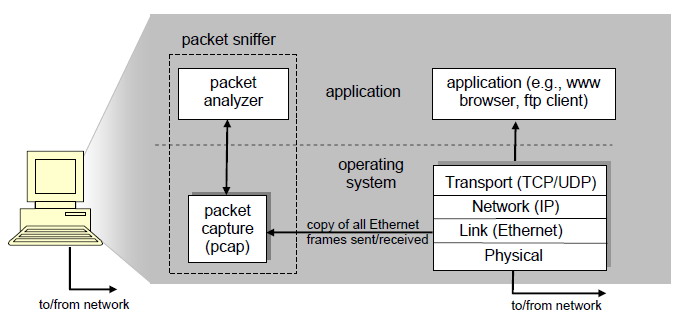 Packet Sniffer w/Analyzer
“Understand” format of the data
Layers of the network (e.g. HTTP, TCP, Ethernet …)
Within the layer (e.g. GET and POST in HTTP)
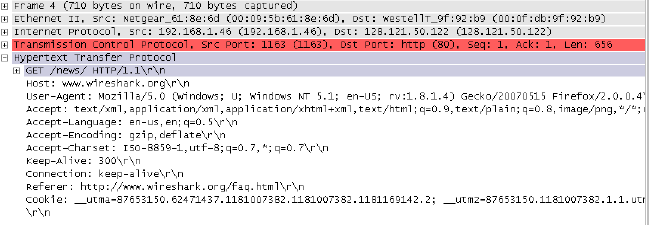 Wireshark
One of the best open-source packet sniffers available today
Mutiple platforms (Windows, Linux, Mac)
Get it and install
Note! You need your own computer
Capturing traffic requires root/administrator access
Or, borrow a friends for capture and can analyze on a public machine
The Lab
Download and install Wireshark
http://www.wireshark.org
Work through book lab
Wireshark Lab: Getting Started
Answer questions in lab
Only a few on this one, more later
Submission
Answers in text file
Wireshark trace
Zip up, submit
wire1 is lab name
Web-based turnin
http://web.cs.wpi.edu/~kfisler/turnin.html
Should get password! 
Email: cs3516-staff@cs.wpi.edu if not!
Grading Guidelines
Wireshark   50%	Answers   50%
90-100: The Wireshark capture file is present, answers to the questions are thorough and accurate. 
80-89: The Wireshark capture file is present, all questions are answered and mostly accurate, but there are some minor errors. 
70-79: The Wireshark capture file is present, but an answer is missing or several answers are incomplete or inaccurate. 
60-69: The Wireshark capture file is present, but one or more answers are missing and/or most of the answers are incomplete or inaccurate. 
0-50: The Wireshark capture file is not present and the answers to the questions are incorrect or severely lacking.